Computer Architecture and Operating SystemsLecture 1: Introduction
Andrei Tatarnikov
andrewt0301@gmail.com 
@andrewt0301
Course Resources
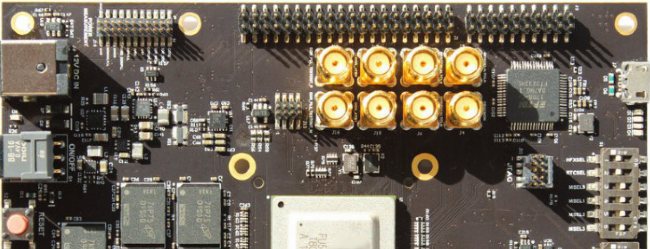 Website
https://andrewt0301.github.io/hse-acos-course/
Wiki
http://wiki.cs.hse.ru/ACOS_DSBA_2023/24
http://wiki.cs.hse.ru/ACOS_COMPDS_2023/2024
Telegram
https://t.me/+LbeE_5yrTQEzYjQy (DSBA)
https://t.me/+OAQIO_59VjZhY2U6 (COMPDS/EAD)
2
DSBA Course Team
Instructors
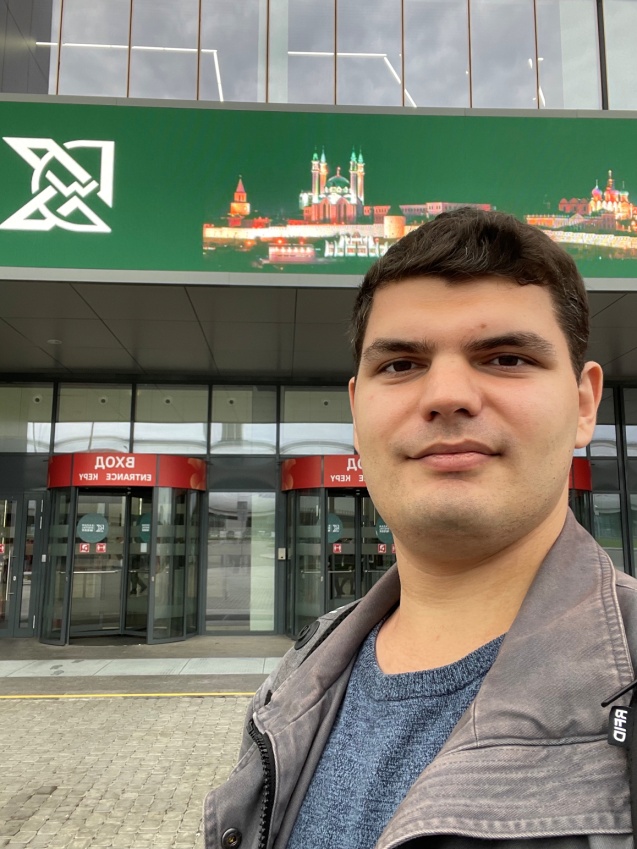 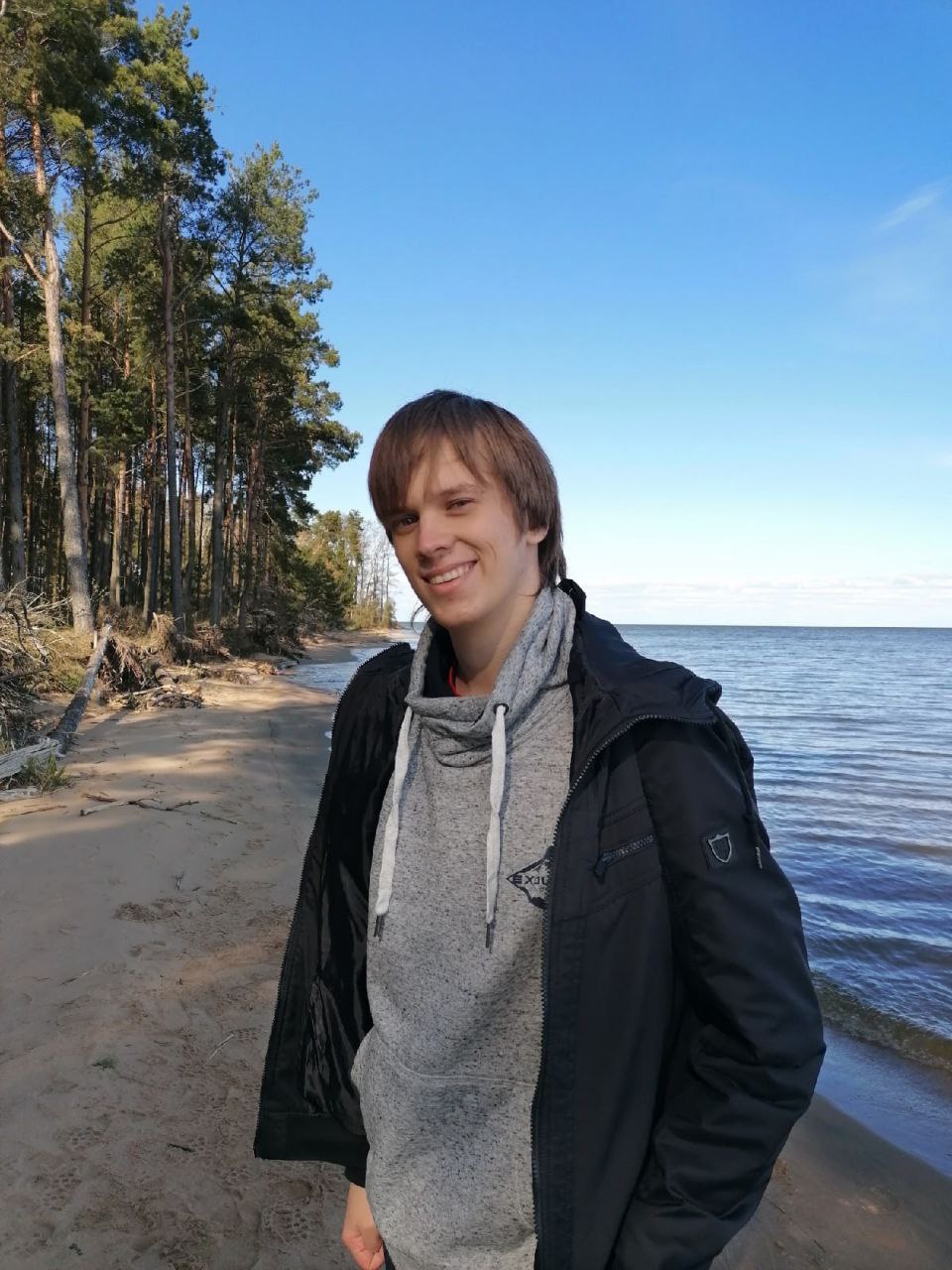 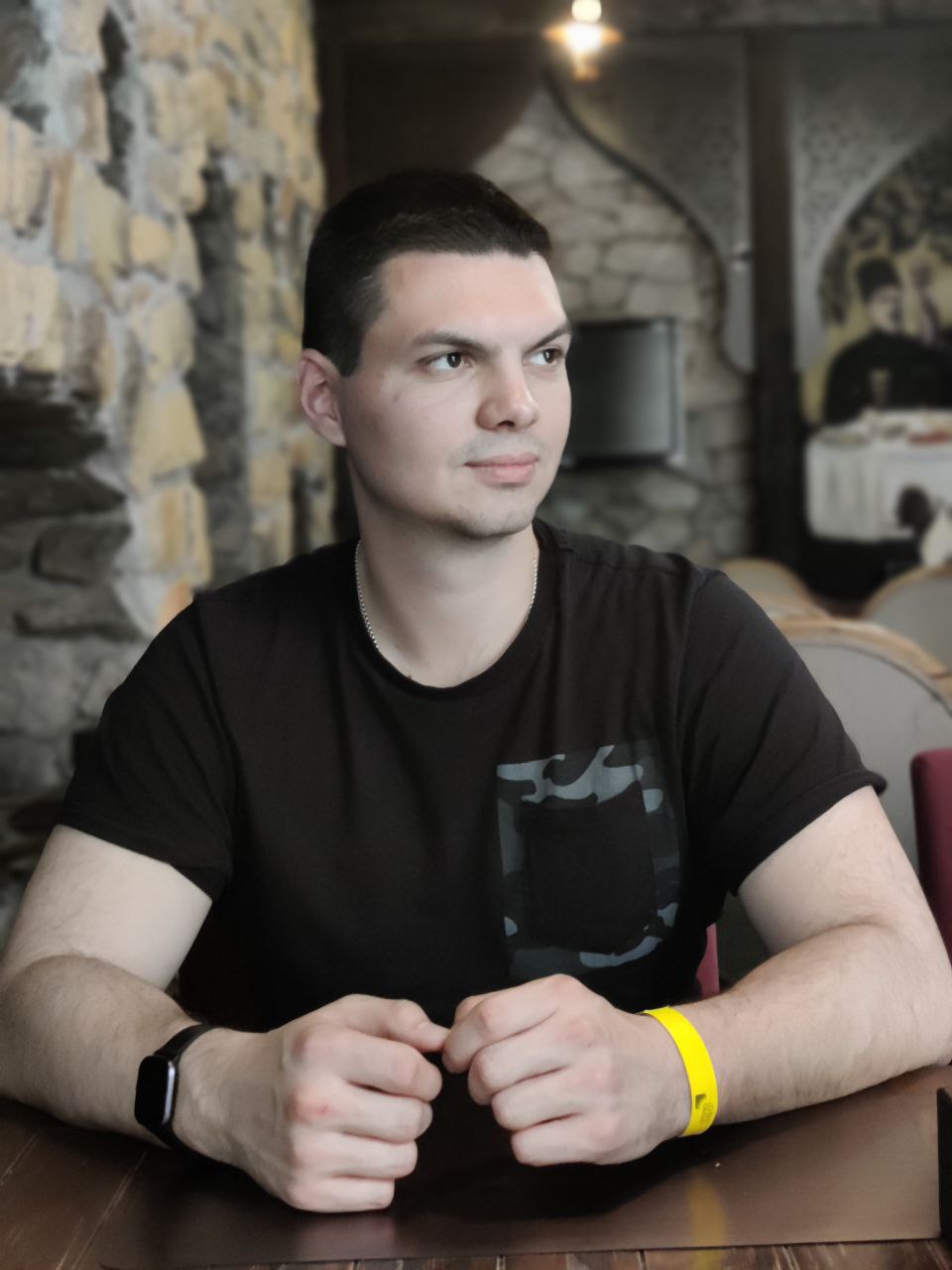 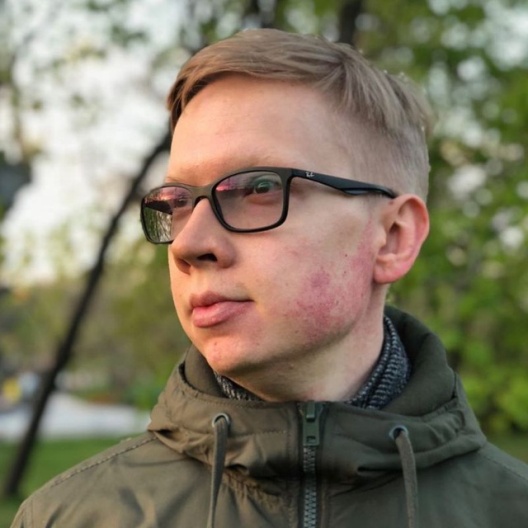 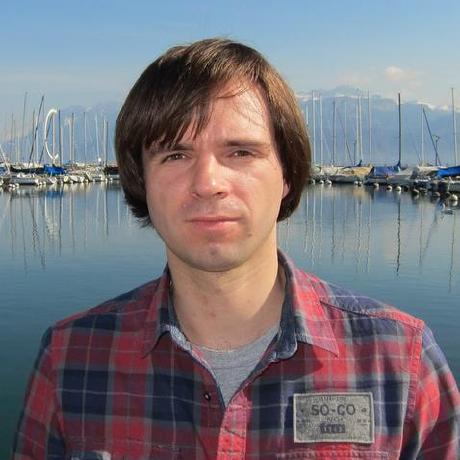 Artem Viktorov
Roman Stolyarov
Alexey Kanakhin
Alexander Makhov
Andrei Tatarnikov
Assistants
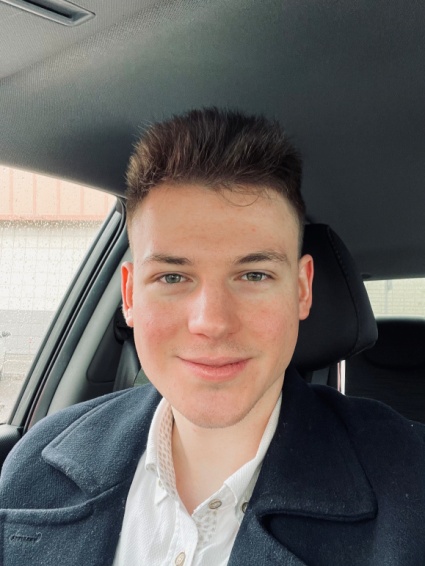 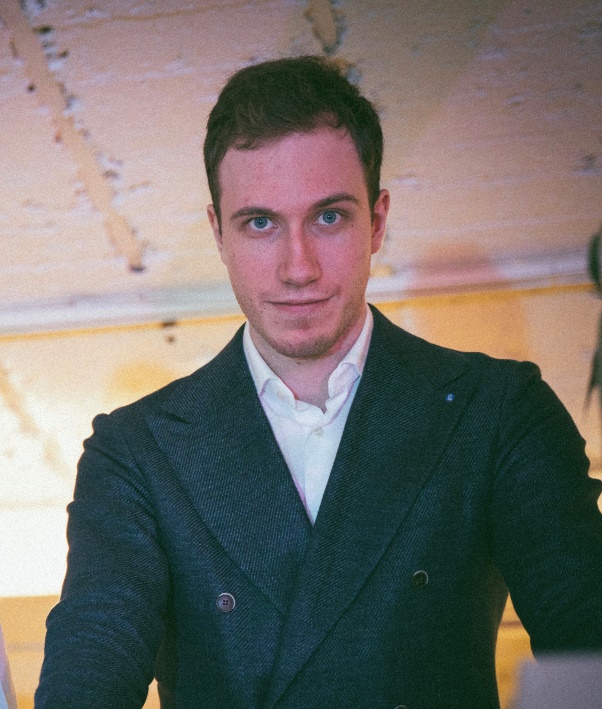 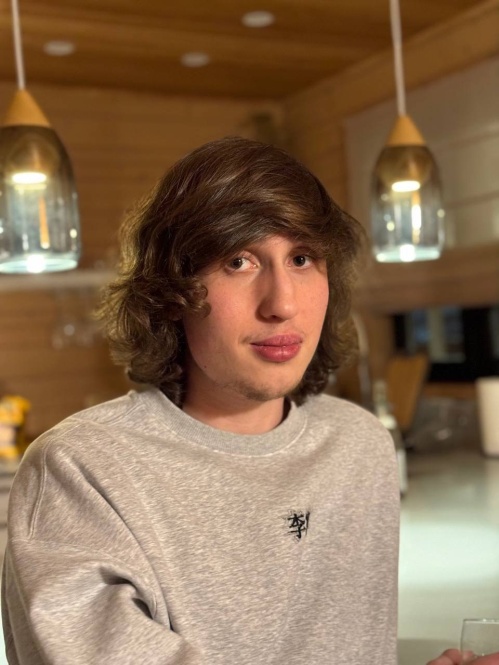 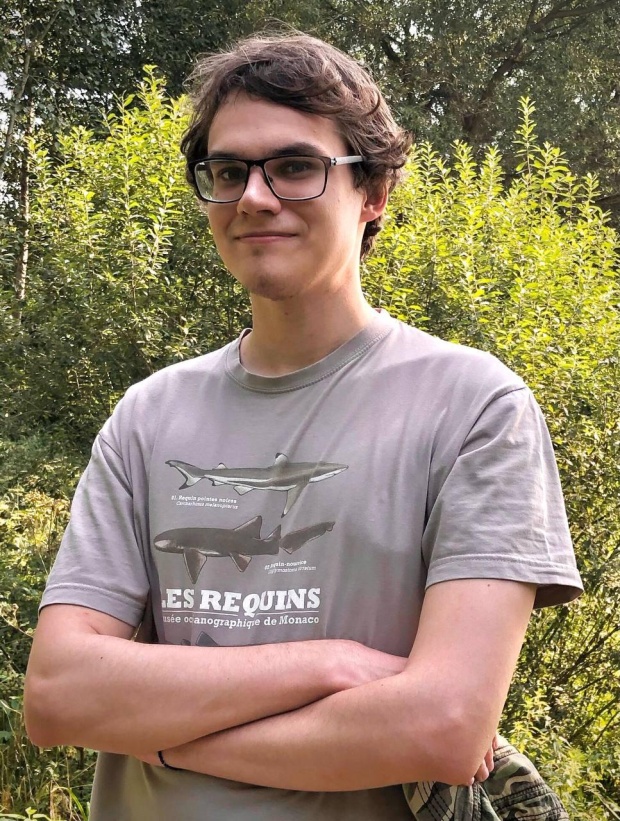 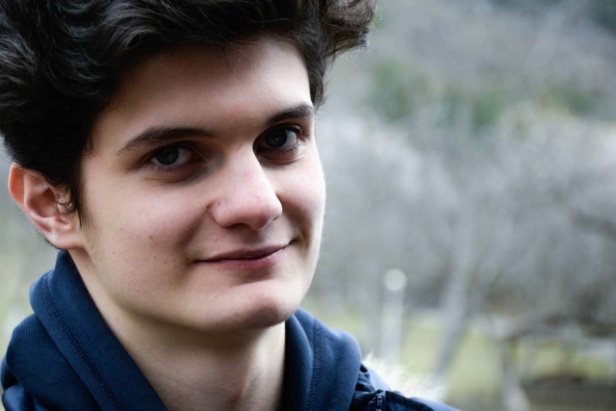 Artem Borisov
Fedor Pakhurov
Pavel Nedbay
Oleg Malchenko
Vladislav Kirichok
3
COMPDS/EAD/CSS Course Team
Instructors
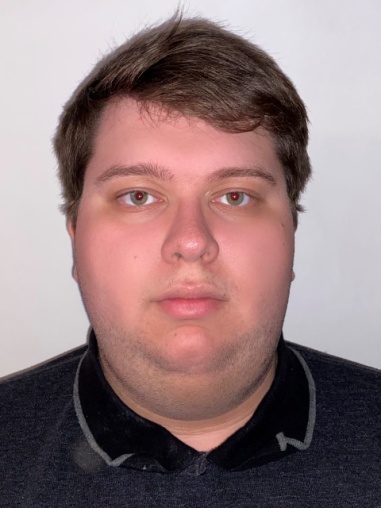 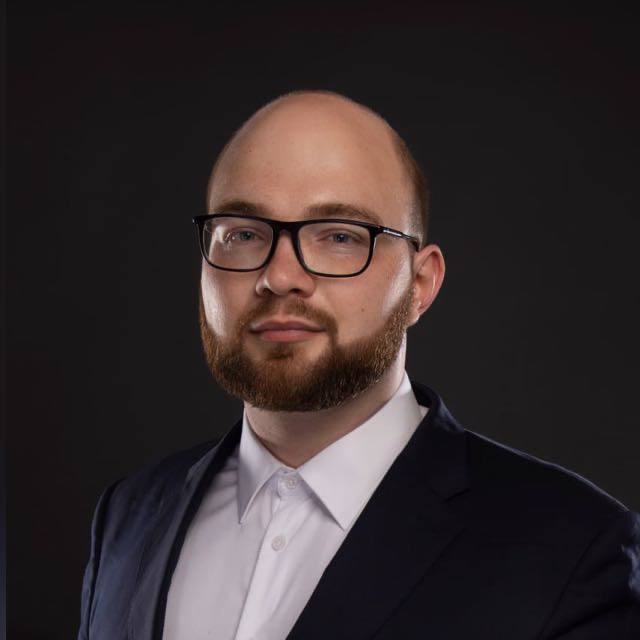 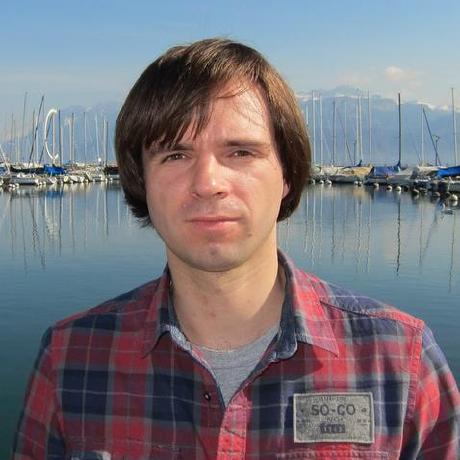 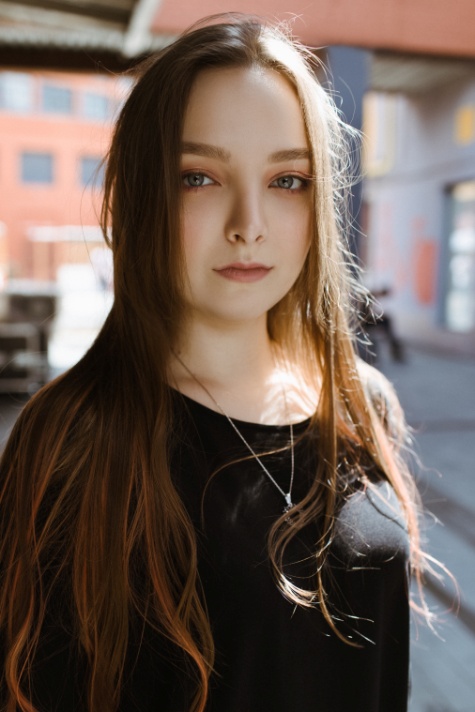 Andrei Tatarnikov
Alexandra Borisova
Boris Galitsky
Nikita Golovanov
Assistants
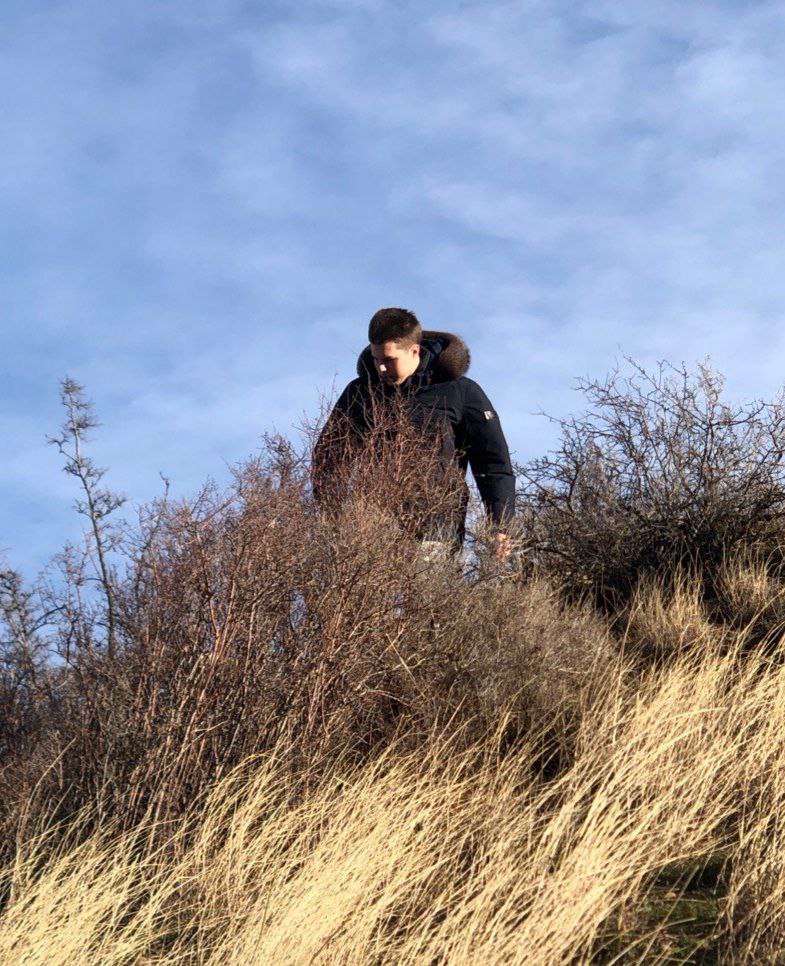 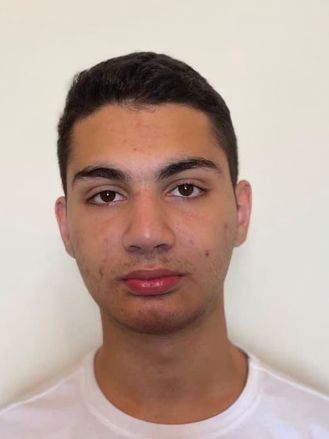 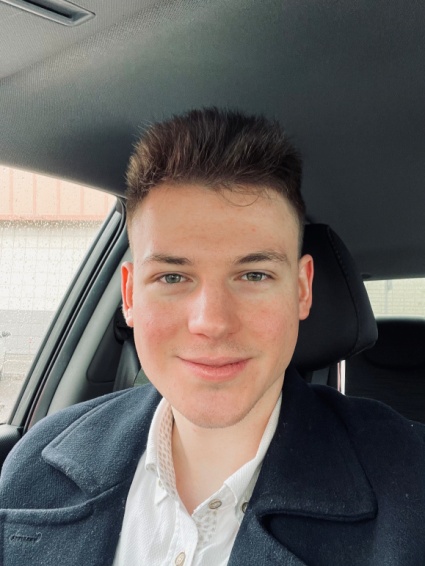 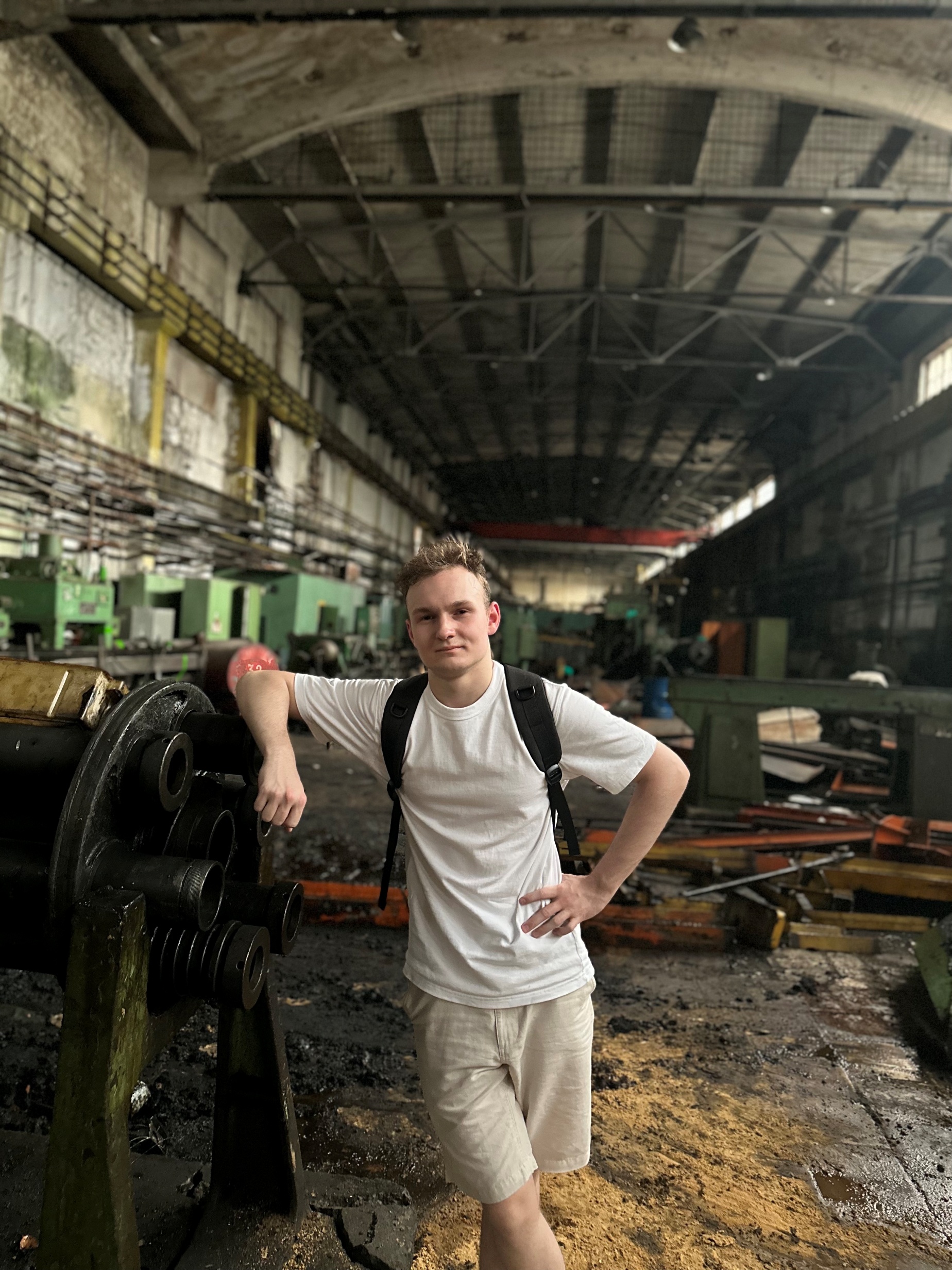 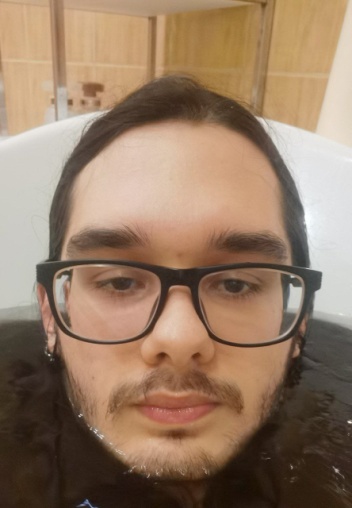 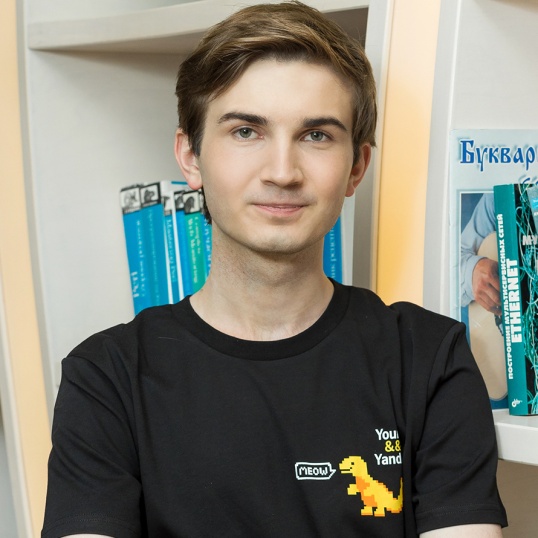 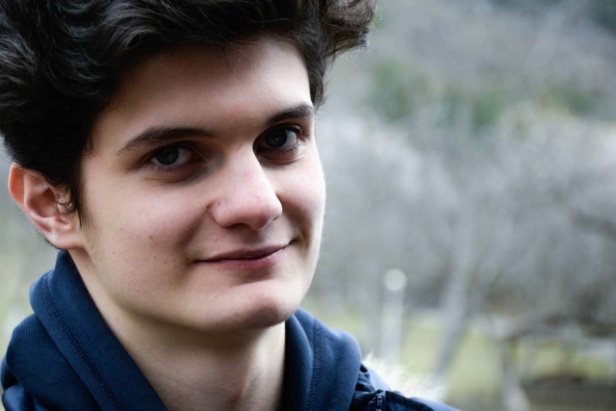 Arseny Bolotnikov
Namig Damirov
Igor Demushkin
Fedor Pakhurov
German Perov
Pavel Nedbay
Pavel Ivanov
4
Course Outline
Syllabus (see the web site for details)
Module 3: Computer Architecture
Computer architecture
Assembly language programming (RISC-V)
Home works, quizzes, and test
Module 4: Operating Systems
Operating System Architecture (Linux)
System programming in C
Home works, quizzes, and test
Final Exam
5
Course Motivation
Increase your computer literacy
Have an idea how computers under the hood
Better understand performance
Be familiar with system programming
Be familiar with system tools
6
Example: Matrix Multiplication (part 1)
import randomfrom time import timen = 1024
A = [[random.random()      for row in range(n)]      for col in range(n)]B = [[random.random()      for row in range(n)]      for col in range(n)]C = [[0      for row in range(n)]      for col in range(n)]start = time()for i in range(n):    for j in range(n):        for k in range(n):            C[i][j] += A[i][k] * B[k][j]end = time()print('%0.6f' % (end - start))
7
Example: Matrix Multiplication (part 2)
public class Matrix {    static int n = 1024;    static double[][] A = new double[n][n];    static double[][] B = new double[n][n];    static double[][] C = new double[n][n];
    public static void main(String[] args) {        java.util.Random r = new java.util.Random();        for (int i = 0; i < n; i++) {            for (int j = 0; j < n; j++) {                A[i][j] = r.nextDouble();                B[i][j] = r.nextDouble();                C[i][j] = 0;            }        }        long start = System.nanoTime();        for (int i = 0; i < n; i++) {            for (int j = 0; j < n; j++) {                for (int k = 0; k < n; k++) {                    C[i][j] += A[i][k] * B[k][j];                }            }        }        long stop = System.nanoTime();        System.out.println((stop - start) * 1e-9);    }}
8
Example: Matrix Multiplication (part 3)
#include <stdlib.h>#include <stdio.h>#include <sys/time.h>
#define n 1024double A[n][n];double B[n][n];double C[n][n];
float tdiff(struct timeval *start, struct timeval *end) {    return (end->tv_sec - start->tv_sec) +
           1e-6*(end->tv_usec - start->tv_usec);}int main(int argc, const char *argv[]) {    for (int i = 0; i < n; i++) {        for (int j = 0; j < n; j++) {            A[i][j] = (double)rand() / (double)RAND_MAX;            B[i][j] = (double)rand() / (double)RAND_MAX;            C[i][j] = 0;        }    }    struct timeval start, end;    gettimeofday(&start, NULL);    for (int i = 0; i < n; i++) {        for (int j = 0; j < n; j++) {            for (int k = 0; k < n; k++) {                C[i][j] += A[i][k] * B[k][j];            }        }    }    gettimeofday(&end, NULL);    printf("%0.6f\n", tdiff(&start, &end));    return 0;}
9
Example: Matrix Multiplication (part 4)
C Language: Optimizations
Loop order: i, j, k

for (int i= 0; i < n; i++) {  for (int j= 0; j < n; j++) {    for (int k= 0; k < n; k++) {      C[i][j]+= A[i][k]*B[k][j];    }  }}
Loop order: i, k, j

for (int i= 0; i < n; i++) {  for (int k= 0; k < n; k++) {    for (int j= 0; j < n; j++) {      C[i][j]+= A[i][k]*B[k][j];    }  }}
Loop order: j, k, i

for (int j= 0; j < n; j++) {  for (int k= 0; k < n; k++) {    for (int i= 0; i < n; i++) {      C[i][j]+= A[i][k]*B[k][j];    }  }}
Running time:
13.714264 sec.
Performance:
~ 153 MFLOPS
Running time:
2.739385 sec.
Performance:
~ 795 MFLOPS
Running time:
19.074106 sec.
Performance:
~ 113 MFLOPS
10
Example: Matrix Multiplication (part 5)
11
What affects performance?
12
History: 0th Generation – Mechanical
1834–71: Analytical Engine designed by Charles Babbage
Mechanical gears, where each gear represented a discrete value (0-9)
Programs provided as punched cards
Never finished due to technological restrictions
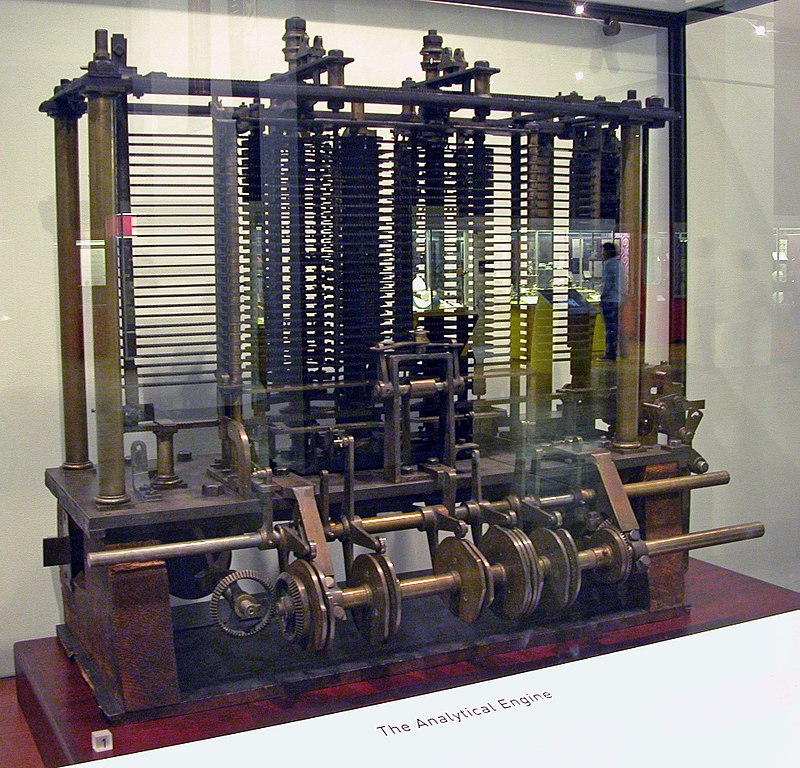 13
History: 1st Generation - Vacuum Tubes
1945–55: first machines were created (Atanasoff–Berry, Z3, Colossus, ENIAC)
All programming in pure machine language
Connecting boards and wires, punched cards (later)
Stored program concept
Input
Memory
Arithmetical / Logic Unit
Control Unit
Output
14
History: 2nd Generation - Transistors
1955–65: era of mainframes (e.g. IBM 7094) used in large companies
Programming in assembly language and FORTRAN
Batch systems (IO was separated from calculations)
Punched cards and magnetic tape
Loaders (OS ancestors)
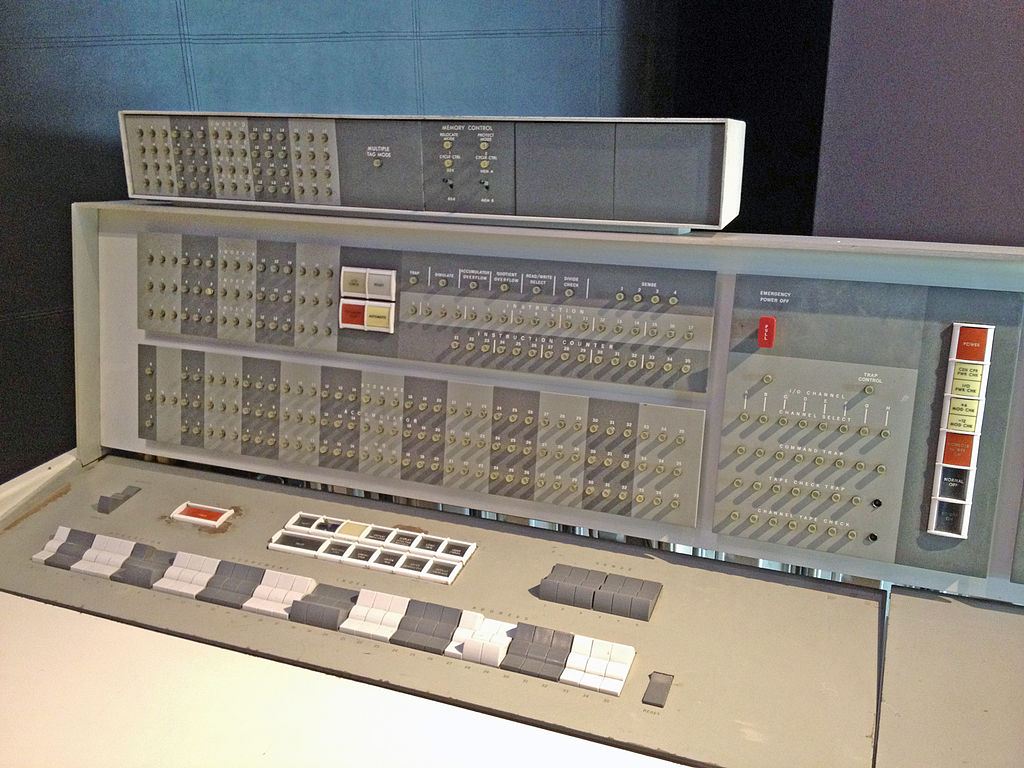 15
History: 3rd Generation – Integrated Circuits
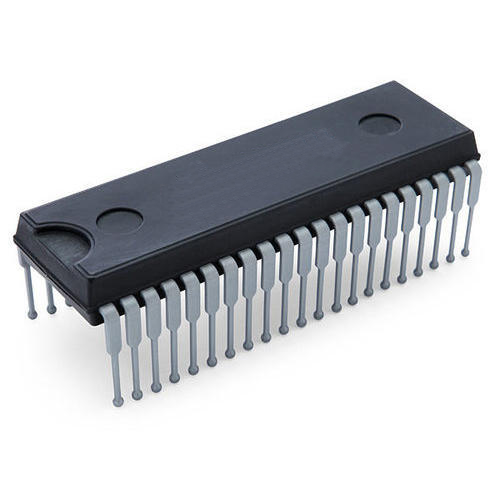 1965–1980: computer lines using the same instruction set architecture (e.g. IBM 360)
First operating systems (e.g. OS/360, MULTICS)
Multiprogramming and timesharing
Computer as utility
Programming languages and compilers (LISP, BASIC, C)
Job 3
Memory Partitions
Job 2
Job 1
Operating
System
16
History: 4th Generation – VLSI and PC
1980–Present: personal computers, laptops, servers (Apple, IBM, etc.)
Architectures: x86-64, Itanium, ARM, MIPS, PowerPC, SPARC, RISC-V, etc.
Operating systems: UNIX (System V and BSD), MINIX, Linux, MacOS, DOS, Windows (NT)
ISA (CISC, RISC, VLIW), caches, pipelines, SIMD, vectors, hyperthreading, multicore
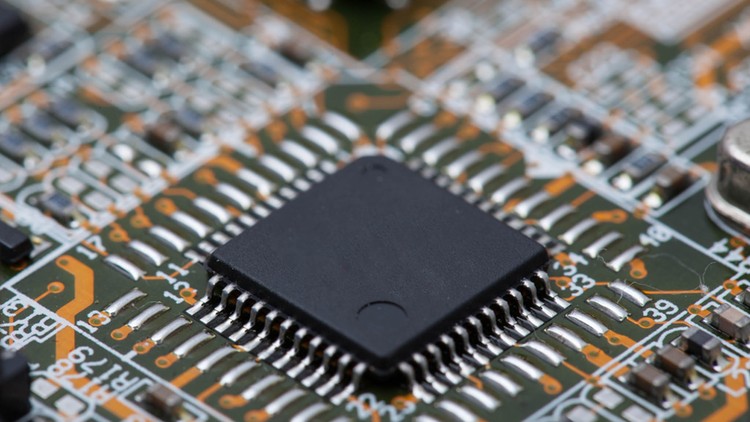 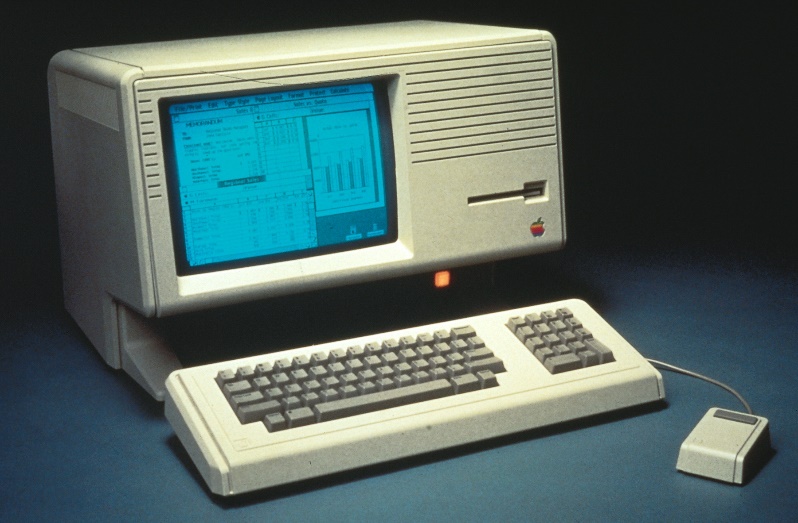 17
History: 5th Generation – Mobile devices
1990–Present: mobile devices, embedded systems, IoT devices
Custom processors and FPGAs
Mobile operating systems: Symbian, iOS, Android, Windows Mobile
Real-time operating systems
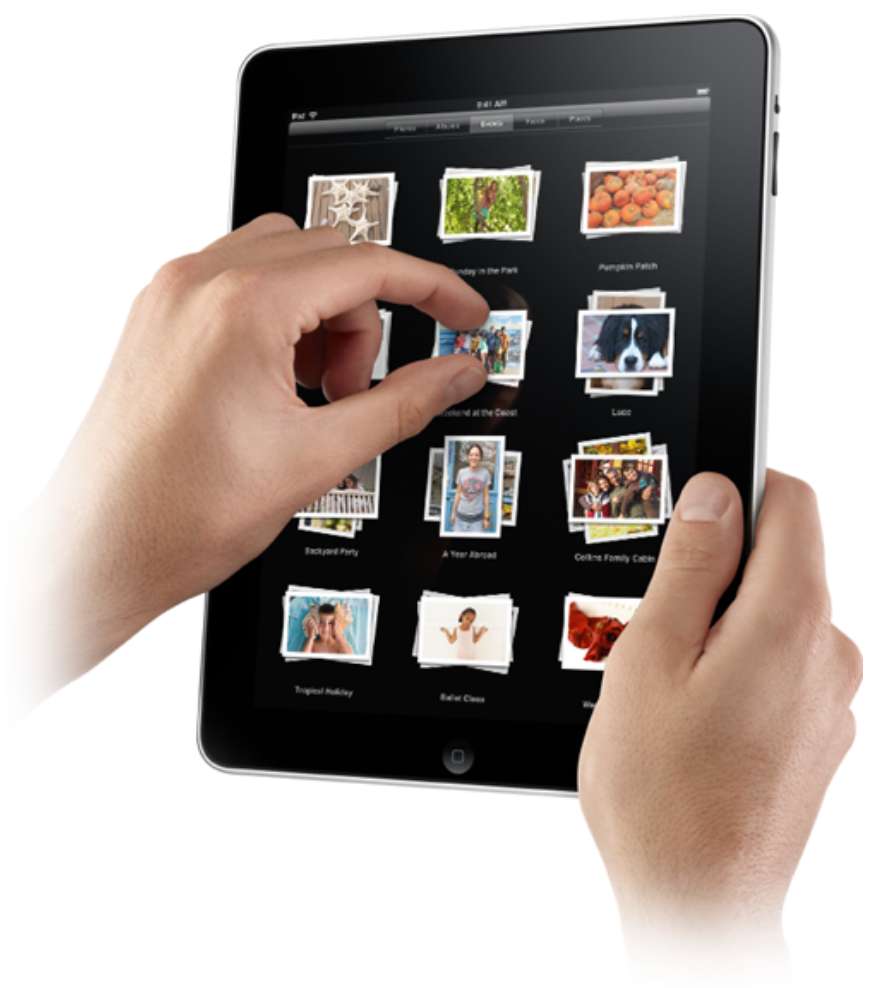 18
Technology Trends
Electronics technology continues to evolve
Increased capacity and performance
Reduced cost
Memory capacity
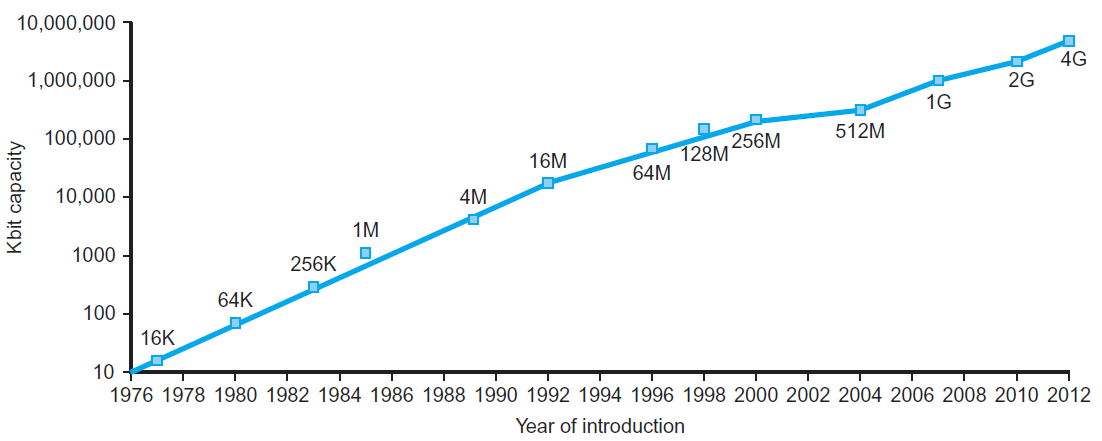 19
Moore’s Law
Gordon Moore (1929-...) cofounded Intel in 1968 with Robert Noyce
Moore’s Law: number of transistors on a computer chip doubles every year (observed in 1965)
Limited by power consumption 
Slowed down since 2010
20
Single Core Performance
Move to multicore
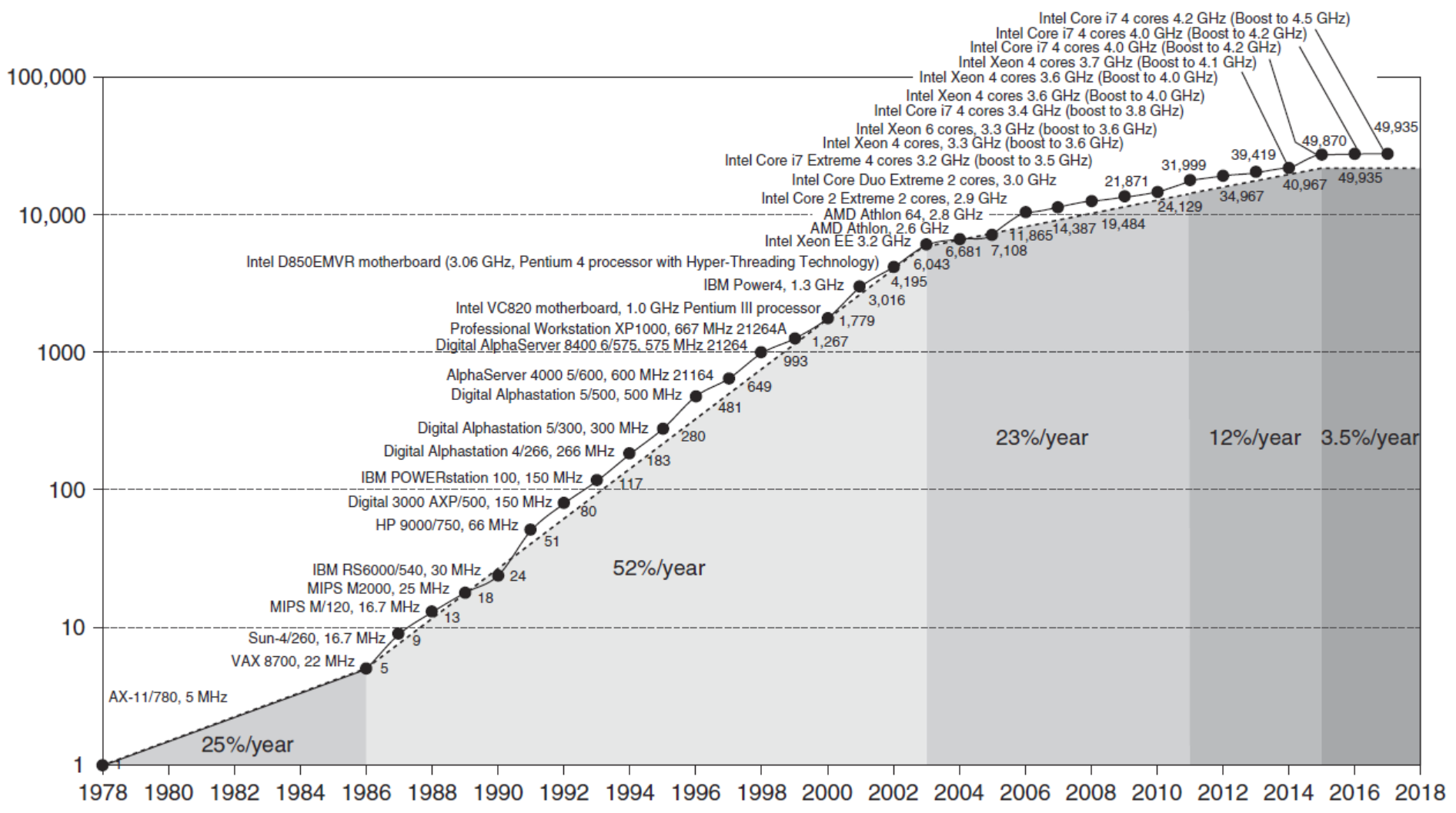 21
Constrained by power, instruction-level parallelism, memory latency
Power Trends
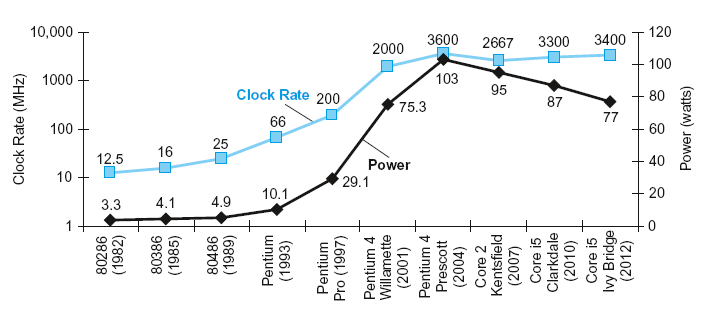 22
Memory Performance Gap
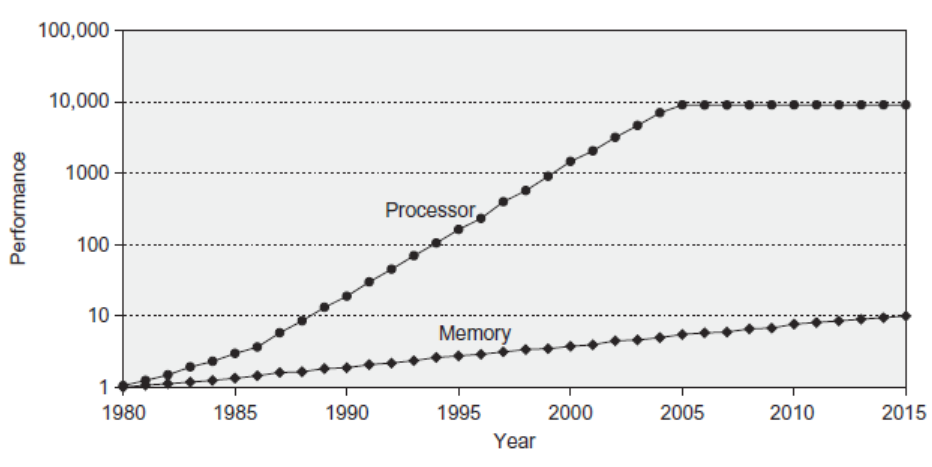 23
Current Challenges
Single core performance improvement has ended
More powerful microprocessor might not help
Memory-efficient programming
Temporal locality
Spatial locality
Parallelism to improve performance
Data-level parallelism
Thread-level parallelism
Request-level parallelism
Performance tuning require changes in the application
24
Concluding Remarks
To create software that efficiently deals with big data, we need to understand how hardware is organized and managed by operating system 
Computer architecture
Assembly language
Compiler basics
Operating systems
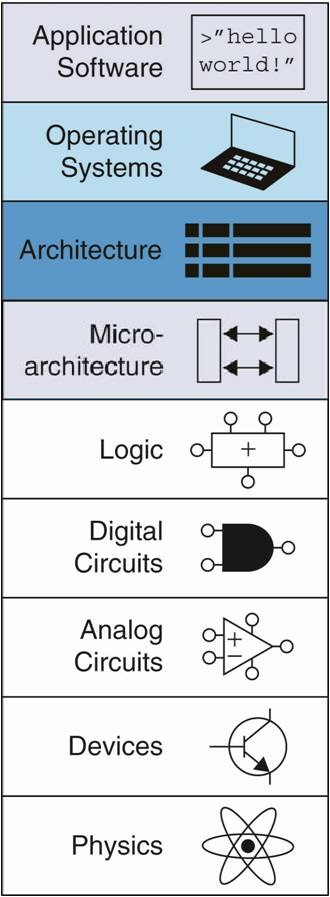 Focus
of this course
25
Any Questions?
.text
__start:	addi t1, zero, 0x18
		addi t2, zero, 0x21
cycle:	beq t1, t2, done
		slt t0, t1, t2
		bne t0, zero, if_less
		nop
		sub t1, t1, t2
		j cycle
		nop
if_less:	sub t2, t2, t1
		j cycle
done:		add t3, t1, zero
26